Has the point of no return been reached in Sweden?
Peter Wesenberg
Nokas Group
Nokas Group in brief
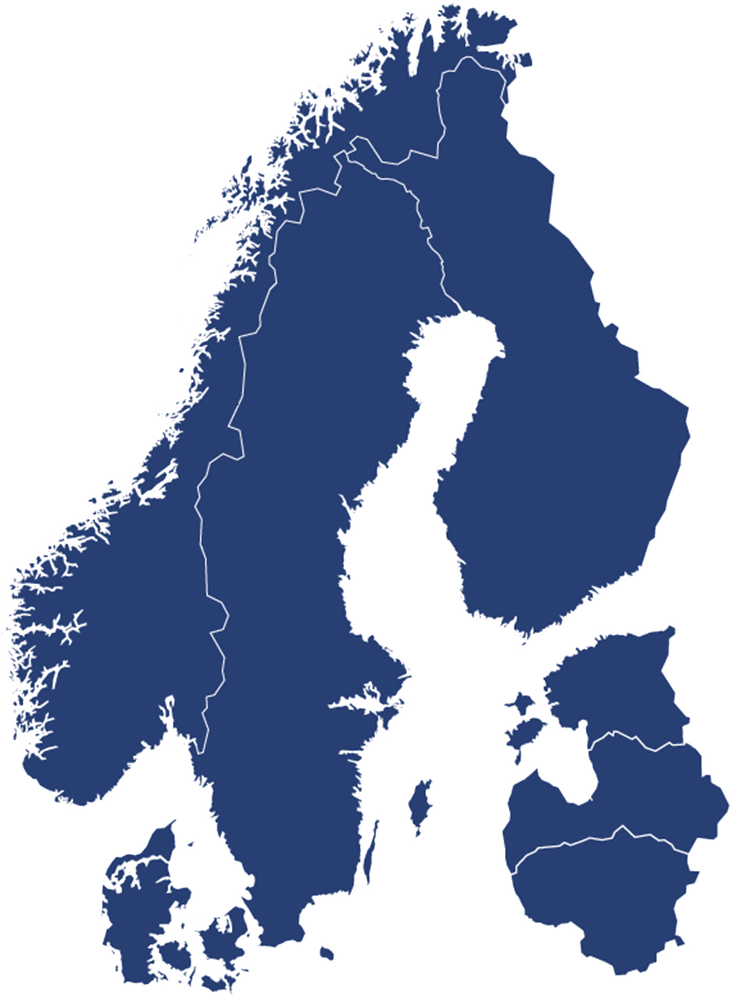 Multi service Security company in the Nordics
Established in 1987 
Completed more than 80 aquisitions
2019 (run rate) gross turnover of MEUR 800 
Cash handling services in Norway, Sweden, Finland and Denmark 
Shareholders: Strong financial shareholders and management of Nokas
2
Nokas organisation
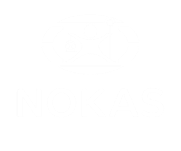 IT
Finance
Adm
Sales*
Security
System
Cash 
Handling
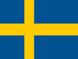 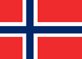 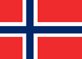 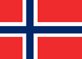 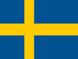 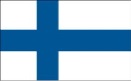 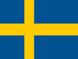 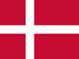 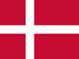 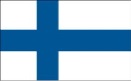 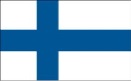 Cash is growing on a global basis. Cash use and handling in society will change. The Nordic countries are leading the way
Cash remains the most widely used payment instrument in the world and on all continents
National banks and increasingly also commercial banks are withdrawing from operational participation in the cash cycle, leaving these activities more and more to specialized 3rd parties
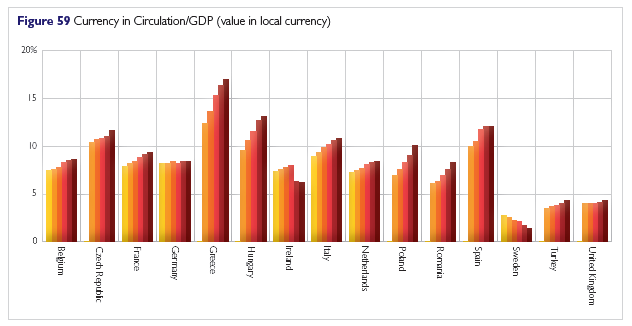 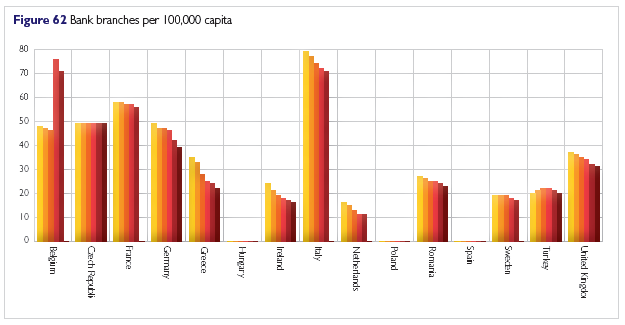 Currency in Circulation (CiC) has increased by an average of 39.5% in local currency value across selected European countries in recent years (7.9% per annum). One notable exception is Sweden, which reported a decline in the absolute value of Currency in Circulation (local currency) of 34.9% over the past five years
4
In Sweden cash volumes, # bank brances and ATMS per capita show a downward trend. Card payments per capita have increased by 35 per cent. Supply or demand driven?
Cash in circulation, SEK
Number of bank brances in Sweden 2010 – 2015
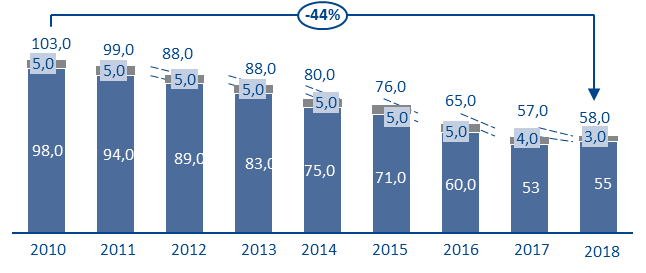 -12,6%
-7,3%
2010
2011
2012
2013
2014
2015
Number of ATMs per. 100 000 (adults) from 2010 – 2016
Averege card payments per capita 2010 – 2014
-19%
+35%
2010
2011
2012
2013
2014
2015
2016
2010
2011
2012
2013
2014
Kilde: ECB, Svenska Riksbanken
Nokas Cash Handling©2018 
All rights reserved
5
Cash volumes are growing in Denmark and the Eurozone*, strong reductions in Sweden and marginal reduction in Norway.
Coins
Notes
Denmark, DKK
Norway, NOK
+15%
-13%
51,2
70,5
50,4
70,8
70,3
69,8
50,3
49,9
49,8
49,2
49,0
66,8
65,8
65,1
46,9
6,0
5,9
4,8
6,1
5,8
61,8
61,7
43,9
4,8
4,9
4,3
4,5
4,3
4,6
5,7
5,9
5,6
4,5
5,7
5,6
4,5
64,5
64,4
64,0
46,4
64,7
45,7
45,5
45,5
45,4
44,9
44,4
61,1
60,1
59,5
42,4
56,1
56,1
39,4
2018
2018
2010
2011
2012
2013
2014
2015
2016
2017
2010
2011
2012
2013
2014
2015
2016
2017
EUROZONE
Sweden, SEK
+34%
-44%
1.153,1
103,0
1.109,4
99,0
88,0
1.041,5
26,9
5,0
980,4
26,0
88,0
5,0
936,3
80,0
911,7
25,0
5,0
862,0
76,0
24,2
5,0
23,7
23,1
65,0
5,0
22,3
57,0
5,0
58,0
5,0
3,0
4,0
1.126,2
98,0
1.083,4
94,0
1.016,5
89,0
956,2
83,0
912,6
888,6
75,0
839,7
71,0
55
60,0
53
2010
2011
2012
2013
2014
2015
2016
2017
2010
2011
2012
2013
2015
2015
2016
2018
Nokas Cash Handling©2018
All rights reserved
6
* Not adjusted for growth in Euro countries 
Kilde: ECB, Norges Bank, Danmarks Nationalbank, Svenska Riksbanken.
Cash Centre model in Sweden – how banks transfer their cost to retail.
Fee
Fee
Challenges going forward (1)
The banks have closed infrastructure, making cash unavailable in large parts of the country. 

The banks are in the driving seat influencing the cost of cash for retailers (depot model). 

Many retailers have stopped accepting cash payments because of cost and since cash is not a mandatory means of payment. The authorities do not seem willing to adress this issue.

The CM companies are reducing infrastructure with considerable speed to match demand and maintain profitability. 

Nevertheless, the unit fixed cost is increasing, threatening profitmargins going forward

With a waning infrastructure and rising cost of cash, the banks must be laughing all the way to the……….
Nokas Cash Handling©2017 
All rights reserved
8
Challenges (2)
A survey (Sifo: 2019) shows that 72 per cent of Swedes want to be able to pay with cash in the future. This is an increase from 68 per cent in 2018. The share of Swedes who want a cashless society has decreased from 25 to 21 per cent since 2018. 

The Swedish authorities are now adressing the need for cash as a contingency……too late!

Lesson: Do not let commercial banks take charge of the whole national infrastrucure for cash handling!
Nokas Cash Handling©2017 
All rights reserved
9
Two interdependant pillars necessary to preserve cash as a means of payment
Legislation
Enforcement
Nokas Cash Handling©2017 
All rights reserved
10
Thank you for your attention!
Nokas Cash Handling©2017 
All rights reserved
11